finite
ω
א
a, b, c, d, ...
{a, b, c}
infinite
Ordinal number 序數
Cardinal number 基數
（cardinality 勢）
ω
Distinctions
א
x
沒有用來標定良序集的元素的最小序數
就是這個良序集的“長度”(序類型）
…
5
6
WELL-ORDERED
4
5
字
R
₤
∆
3
4
……
И
Ӂ
β
8
2
Ǽ
3
Ñ
ぽ
1
2
0
1
ω
Distinctions
א
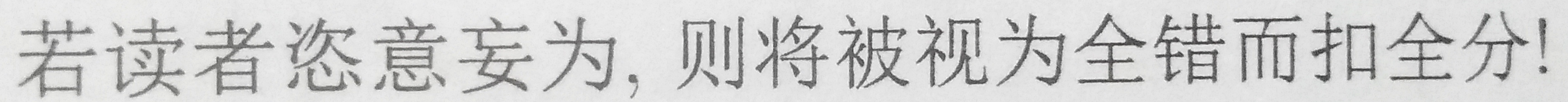 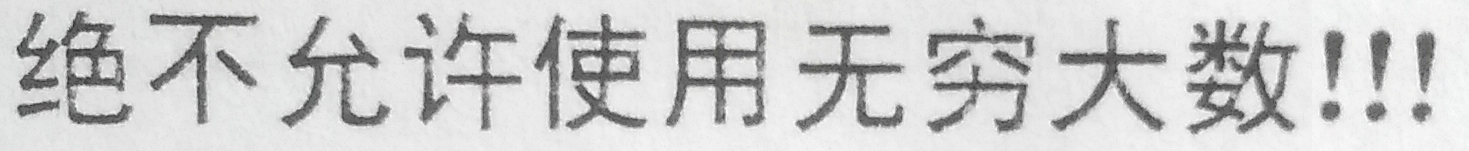 1
1
2
2
3
3
finite
AH, EASY
…
…
infinite
//DANGEROUS!//
ω
…
…
...
ω
對於數學，不要問它是什麼，而只要問它能做什麼。
——[英]蒂莫西·高爾斯
Distinctions
א
Arithmetic of Ordinals vs Arithmetic of Cardinals
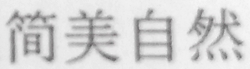 ω
對於數學，不要問它是什麼，而只要問它能做什麼。
——[英]蒂莫西·高爾斯
Distinctions
א
Arithmetic of Ordinals vs Arithmetic of Cardinals
與普通算術無異
ω
對於數學，不要問它是什麼，而只要問它能做什麼。
——[英]蒂莫西·高爾斯
Distinctions
א
類似於Lexicographical Order
Arithmetic of Ordinals vs Arithmetic of Cardinals
ω
對於數學，不要問它是什麼，而只要問它能做什麼。
——[英]蒂莫西·高爾斯
Distinctions
א
Arithmetic of Ordinals vs Arithmetic of Cardinals
A limit ordinal
* 序數和適合結合律，即 
(S+T)+R=S+(T+R)

* 第一個超窮序數是 ω，自然數集的序數。ω+ω 就像
0 < 1 < 2 < 3 < ... < 0' < 1' < 2' < ...
這不同於 ω。 在 ω 只有 0 沒有直接前導者，而在 ω+ω 中0 和 0' 都沒有直接前導者。
3 + ω 就像
0 < 1 < 2 < 0' < 1' < 2' < ...
稍一留心，會發覺這與 ω 沒有分別，是以 3 + ω = ω。
而 ω + 3 就像
0 < 1 < 2 < 3 < ... < 0' < 1' < 2'
卻是不同於 ω 原因它有個最大元。是以序數和不符交換律。
ω
對於數學，不要問它是什麼，而只要問它能做什麼。
——[英]蒂莫西·高爾斯
Distinctions
א
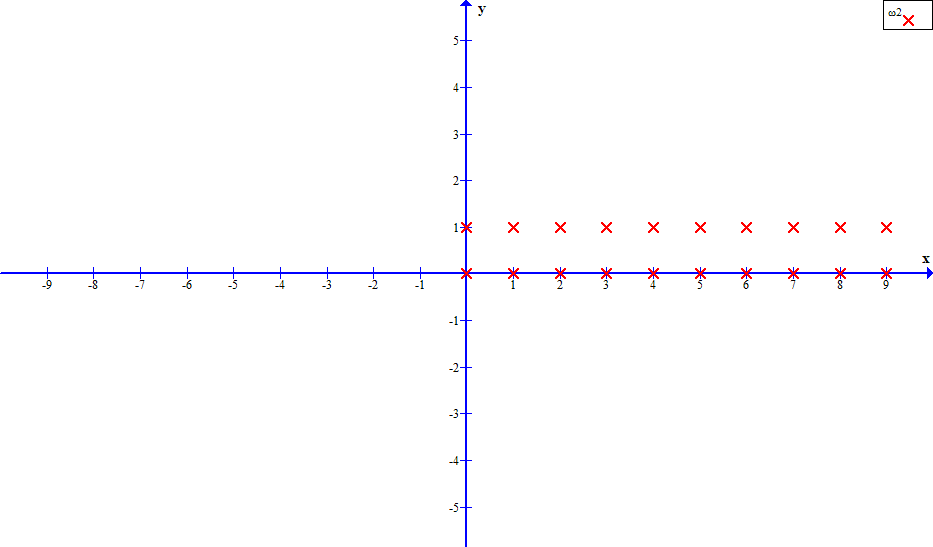 Arithmetic of Ordinals vs Arithmetic of Cardinals
* 序數積適合結合律，即 
(ST)R=S(TR)
* 序數積也不符合交換律。舉例，ω2 就像:
00 < 10 < 20 < 30 < ... < 01 < 11 < 21 < 31 < ...
於是 ω2 = ω + ω。但 2ω 卻是:
00 < 10 < 01 < 11 < 02 < 12 < 03 < 13 < ...
可見 2ω = ω ≠ ω2。

* 分配律只是部分成立。有:
 R(S+T) = RS + RT 
但沒有 :
(T+U)R = TR + UR
因(1+1)ω=2ω = ω 但 1ω + 1ω=ω+ω。
ω2
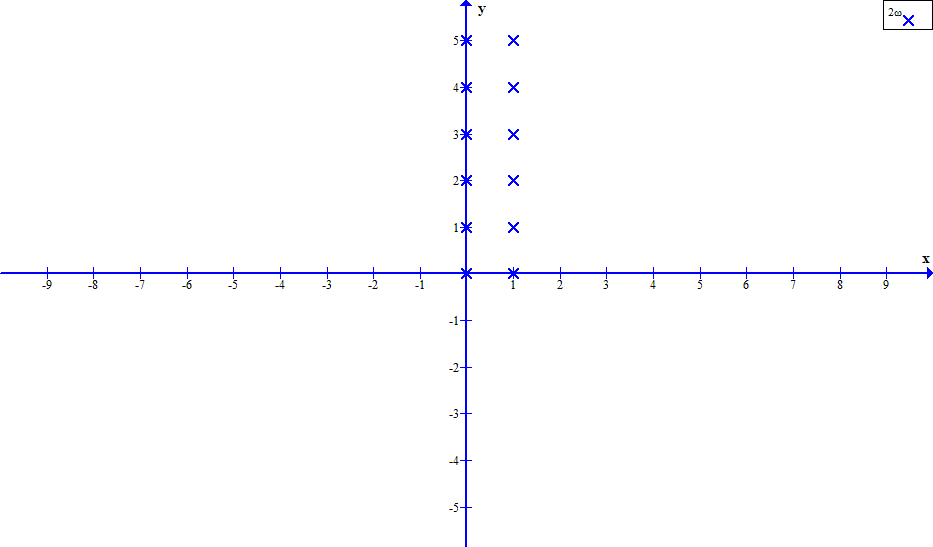 2ω
ω
Distinctions
א
Hilbert's paradox of the Grand Hotel 希爾伯特旅館悖論
* 無限個無限長隊伍 vs 無限（長廊式）旅館
序數：前者大於後者
基數：前者等於後者
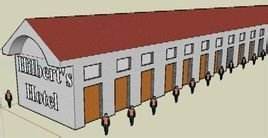 ω
א
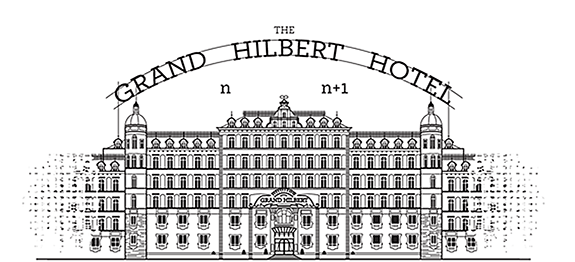 PLUS
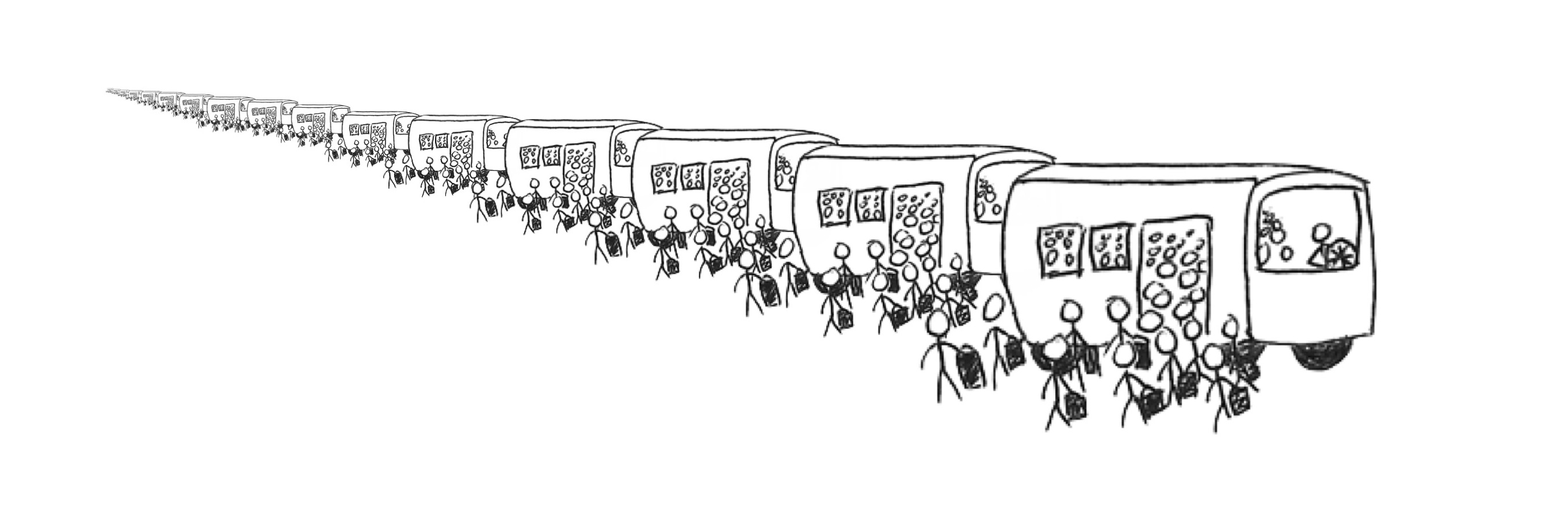 ω
Connections
א
此處，序數與基數直接用等號連接了
Von Neumann cardinal assignment & Initial ordinal of a cardinal 馮·諾伊曼基數指派 與 基數的初始序數
ω
Connections
א
Von Neumann cardinal assignment & Initial ordinal of a cardinal 馮·諾伊曼基數指派 與 基數的初始序數
* 每個序數都有一個關聯的基數，它的勢，是通過簡單的忘記這個次序而獲得的。任何良序集合都有這個序數作為它的有同樣勢的序類型。

* 有給定基數作為它的勢的最小的序數被叫做這個基數的初始序數。所有有限序數(自然數)是初始的，但是多數無限序數不是初始的。

* 選擇公理等價於聲稱所有集合可以是良序的，就是說所有基數都有初始序數。在這種情況下，在傳統上把基數等同它的初始序數，並稱這個初始序數是一個基數。
附：
* 有限集的三個等價定義：它與某自然數等勢；它只有一個等勢的序數，就是它的基數；它沒有等勢的真子集。
* 無限集的四個等價定義：它不與任何自然數等勢；它有超過一個等勢的序數；它有至少一個真子集和它等勢；存在由自然數集到它的單射。
ω
Connections
א
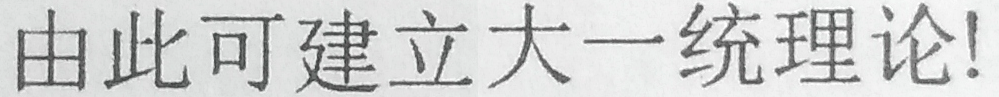 Von Neumann cardinal assignment & Initial ordinal of a cardinal 馮·諾伊曼基數指派 與 基數的初始序數
不能做符號的替換！
兩種符號仍分別具有各自的意義
WHEN
YOU
USE
WIKI
TO
SEARCH
FOR
MATHS
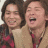 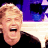 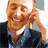 周涛 2017.12.25
THANKS
谢谢聆听！
Thanks
Fin.Great Appreciations
參考資料：
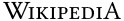 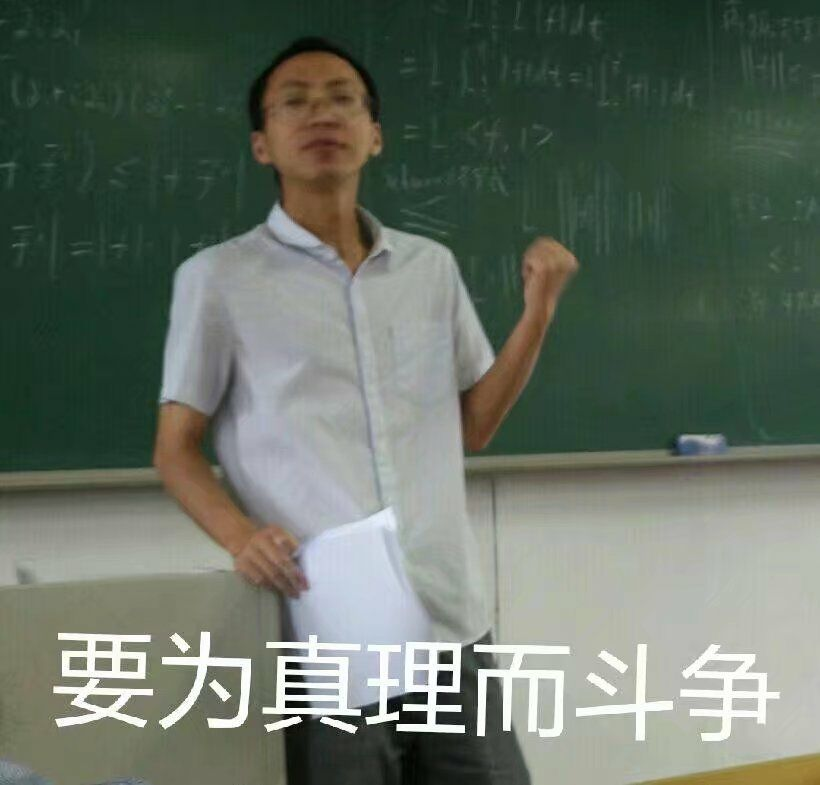